A Neptunról általában – avagy mire jó a rendszer?PTE RK Oktatási IgazgatóságTudásmegosztás2023. május 10.
Vancsik Péter
tanulmányi rendszer szakértő
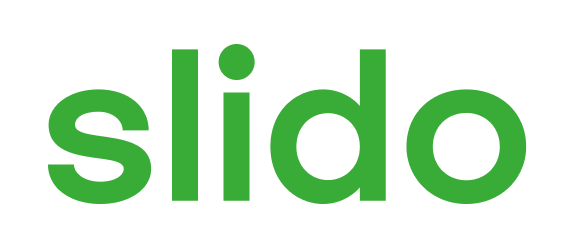 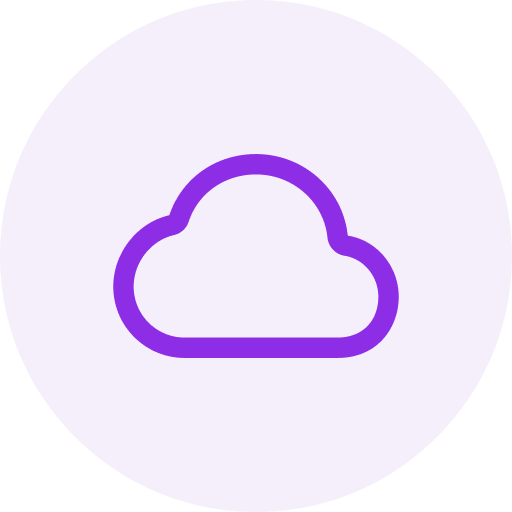 Mi jut eszedbe a tanulmányi rendszerről? Mi a feladata?
ⓘ Start presenting to display the poll results on this slide.
Mire használjuk? Kezeket fel!
a képzések megszervezésére (oktatásszervezés);

az oktatói munka hallgatói véleményezésének (OMHV/feedback) személyazonosításra alkalmatlan módon történő biztosítására;

felsőoktatási intézmény által foglalkoztatottak jogainak gyakorlása, kötelezettségeik teljesítése és az ezekhez kapcsolódó igazolások kiállítására;

a felsőoktatási információs rendszerrel elektronikus úton való kapcsolattartáshoz;
Nemzeti felsőoktatási törvény 108.§ 43a. definíció 2/1.
a felsőoktatási intézmény rendeltetésszerű működéséhez, a képzéshez, a kutatáshoz, a felsőoktatási kutatás-fejlesztési vállalkozási tevékenységhez és ezek külső kapcsolatainak megszervezéséhez, 
a felsőoktatási intézmény iratkezelésének biztosításához, 
a tanulmányi rendszer üzemeltetője, a miniszter, a hatóság és a fenntartó általi közvetlen intézményi, hallgatói, oktatói kommunikáció biztosításához, 
az oktatói munka hallgatói véleményezésének személyazonosításra alkalmatlan módon történő biztosításához, 
a munkáltatói jogok gyakorlásához, illetve a felsőoktatási intézmény által foglalkoztatottak jogainak gyakorlásához, kötelezettségeik teljesítéséhez és az ezekhez kapcsolódó igazolások kiállításához, 
a jogszabályban meghatározott nyilvántartások vezetéséhez, a jogszabályban, illetve a felsőoktatási intézmény szervezeti és működési szabályzatában biztosított kedvezményekre való jogosultság megállapításához, elbírálásához és igazolásához,
a végzettek pályakövetése céljából adatvédelmi követelményekkel való összhangban kezelt személyes és különleges adatoknak a nyilvántartásához,
Nemzeti felsőoktatási törvény 108.§ 43a. definíció 2/2.
az elektronikus dokumentumok, a tárgyleírások, a mintatantervek, a kreditátviteli bizottság döntéseinek hiteles nyilvántartásához és változás követéséhez, 
a zárt rendszerű elektronikus távolléti oktatás intézményi szintű biztosításához, 
a SZEÜSZ, illetve KEÜSZ szolgáltatások eléréséhez, 
a szakdolgozatok (diplomamunka) nyilvántartásához és elektronikus megőrzéséhez, 
e törvény 3. melléklete szerint nyilvántartott adatok tárolásához és megőrzéséhez, valamint 
a felsőoktatási információs rendszerrel elektronikus úton való kapcsolattartáshoz a felsőoktatási intézmény által használt intézményi alaprendszer a moduljaival és a kapcsolódó rendszerekkel együtt, amelyet úgy szükséges kialakítani, hogy az biztosítsa az ahhoz való egyenlő esélyű hozzáférést, továbbá minden kliensének, felhasználói felületének és a megvalósított funkcionalitásainak magyar nyelven is elérhetőnek kell lennie;
Tanulmányi rendszer vagy Neptun?
Amiről nem beszélek…
Szoftver értékelés… A Neptun Peti szerint
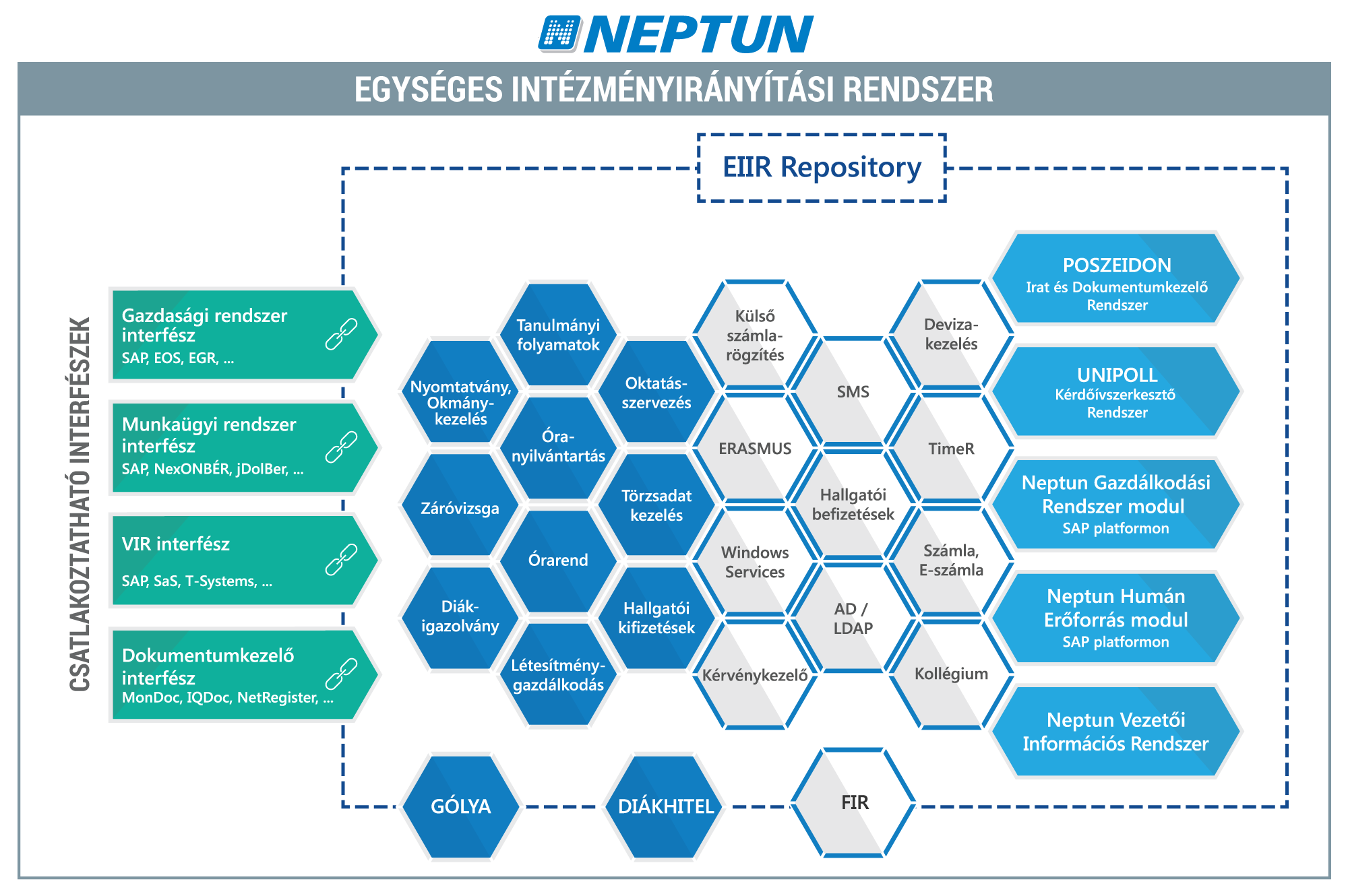 Amit nem használunk a Neptunból…
Erasmus jelentkezés és szerződésnyilvántartás
Óra nyilvántartás, katalógus vezetés modul
Időpontfoglalás modul
Oktató értékelés (TÉR) modul
Ingatlan riport (kancellári beszámoló,
Online oktatás támogatása (Cisco Webex Meeting) 
Felnőttképzést támogató modul
Szakdolgozat plágium (szövegegyezőség) vizsgálat
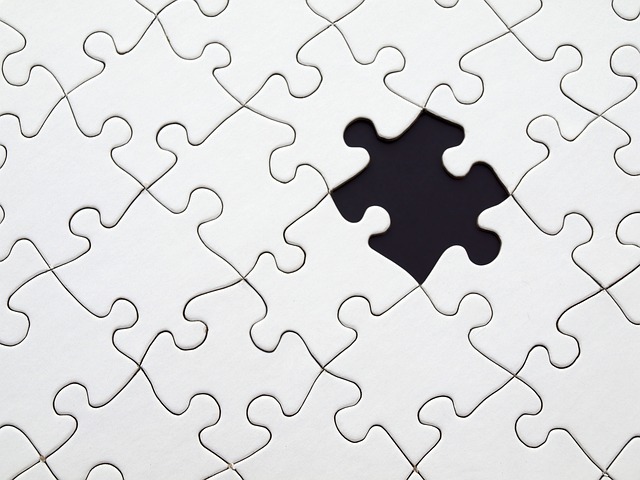 Amit mindenki használ
Tárgy- és kurzusfelvétel
Vizsgajelentkezés
Térítési díj befizetés, ösztöndíj kifizetés
Neptun Meet Street (dokumentum kezelés)
Konzultáció kezelés, félévközi beadandók, feladatok
Rangsoros jelentkezés, várólista kezelés
Automatikus tiltások, jelentkezési feltétel kezelés
E-learning tananyagok kezelése (Nem! Nem a PPT!)
Amit mindenki használ
Kérvény- és űrlapkezelő modul
Az Egyetem által szabadon szerkeszthető elektronikus űrlapok, amit arra használunk amire csak akarunk:
Adatgyűjtésre zárt rendszerben (pl. hozzájáruló nyilatkozat tétel)
Hallgatói jelentkezés kezelésére (pl. szakirányválasztás)
Tanulmányi folyamatok menedzselésére (véleményezést, döntést igénylő jelentkezések kezelése)
Dedikált kitöltői kör és időszak, valamint kitöltési feltételek meghatározása
Automatikus határozat és bejegyzés generálás: adminisztráció és papír csökkentése
Zárt kérvényfolyamat, a felelősök meghatározása: csak a Neptunba belépett felhasználó (tárgyfelelős, szakfelelős) végzi a bírálatot
Automatikus adatrögzítés, adatmódosítás, pontszámítás
Beiratkozási lap (hallgatói jogviszony létrehozása) 
Szociális ösztöndíj és más pályázatok
Modulhoz kapcsolódó jelentkezési eljárások: kollégiumi jelentkezés, szakdolgozat témajelentkezés
Igénylések: jogviszony igazolás igénylés, félév utólagos aktíválása/passziválása, extra vizsgalehetőség…
Erasmus+ admin pályázatok leadása (nem hallgatói!)
Szakmai gyakorlat/szakdolgozat bírálat (megadott szempontok szerinti pontozás)
Igazolások kiadása, nyomtatványok generálása
A végrehajtási kormányrendelet (vhr) által meghatározott tartalmú dokumentumok
Az Egyetem által meghatározott tartalmi, formai és eljárásrendi követelményeknek megfelelő dokumentumok
Hallgatói jogviszony igazolás
Kreditigazolás
Végbizonyítvány (igazolás)
Törzslap, törzslap-kivonat
Oklevél, oklevélmelléklet
Jelentkezési űrlapok (kérvény-nyomtatványok), határozatok: beiratkozási lap
A vhr által meghatározott dokumentumok módosított adattartalommal (erasmus transcript)
Unipoll
Intézményi szintű licensz kezelés: bárki használhatja
Korlátozott kitöltői hozzáférés (Neptun azonosítás)
Automatikus kiértékelés 
vizsga eredmény számolás és jegybeírás
OMHV oktatói riport és intézményi szintű komplex export generálás
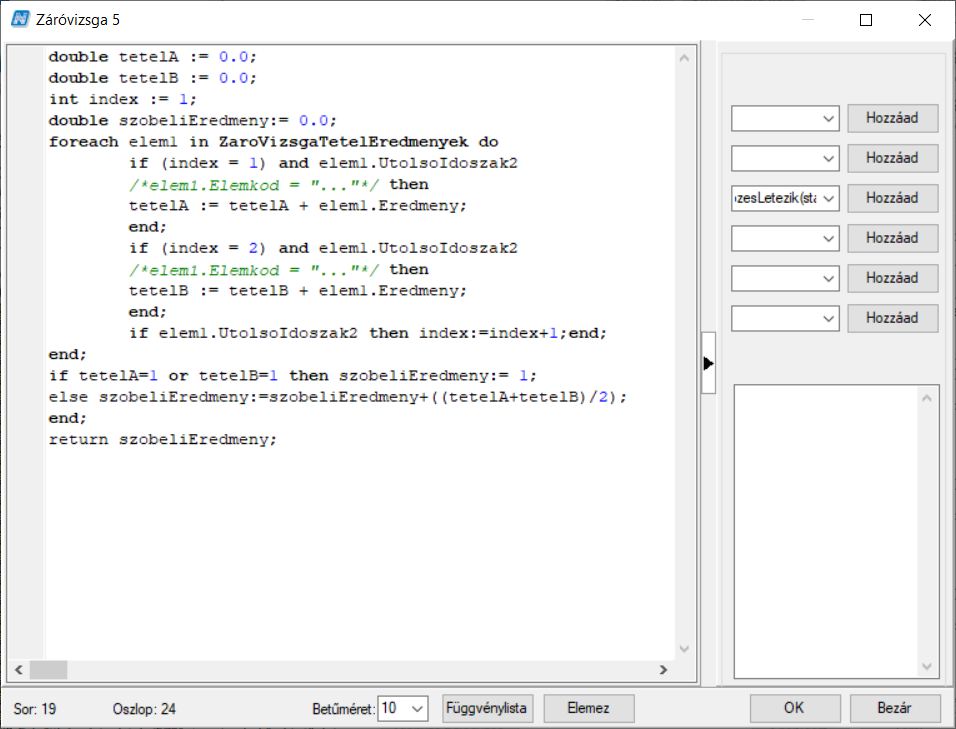 Záróvizsgáztatás
Jelentkezési feltételek kezelése
Időszak jelentkezés
Vizsgaidőpont jelentkezés
Bizottság kezelés - beosztás
Tételsor és tételek rögzítése
Tételhúzás adminisztrálása
Záróvizsga eredmény számolás
Záróvizsga jegyzőkönyv nyomtatás
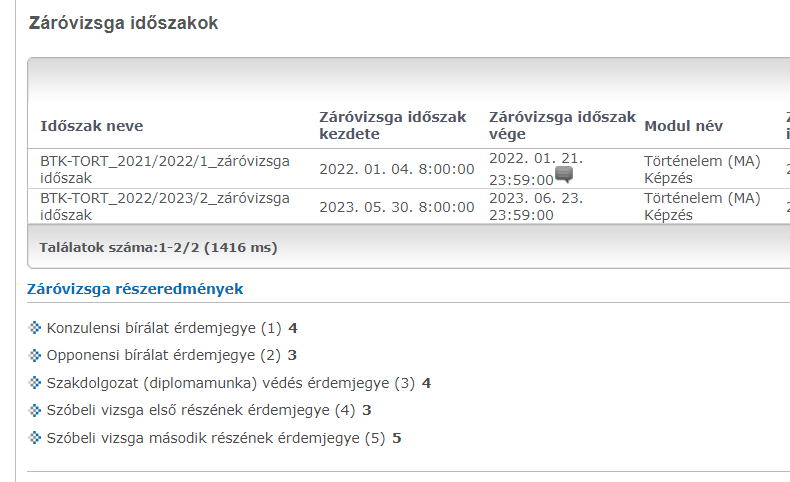 Szakdolgozat kezelés
Hallgatói tájékoztatás
Oktatói óraterhelés + Hallgatói óraterhelés???
Teremfoglaltság -> létesítménygazdálkodás
Katalógus vezetés + oktatói jelenlét rögzítés -> oktatói mentesítés
Terem órarend nézet
Intézményi órarend
Órarend kezelés
Terem órarend
Intézményi órarend
Kié a Neptun?
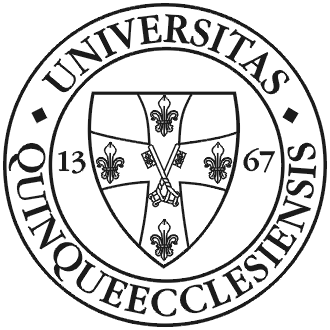 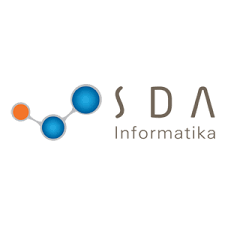 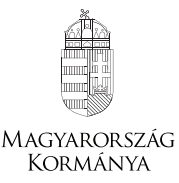 Tartalmi üzemeltetésOIG
Szerver üzemeltetésIIIG
Felhasználók22 ezer hallgató3,5 ezer oktató200+ tanulmányi400+ tanszéki a.100- kari kulcs
Tartalmi support
Webes fejlesztők
Alkalmazás fejlesztők
Adatbázis kezelők
Örökös licenszjog 2004.

Ágazatirányítás: Felsőoktatási Információs Rendszer
Köszönöm a figyelmet!
Vancsik Péter
tanulmányi rendszer szakértő